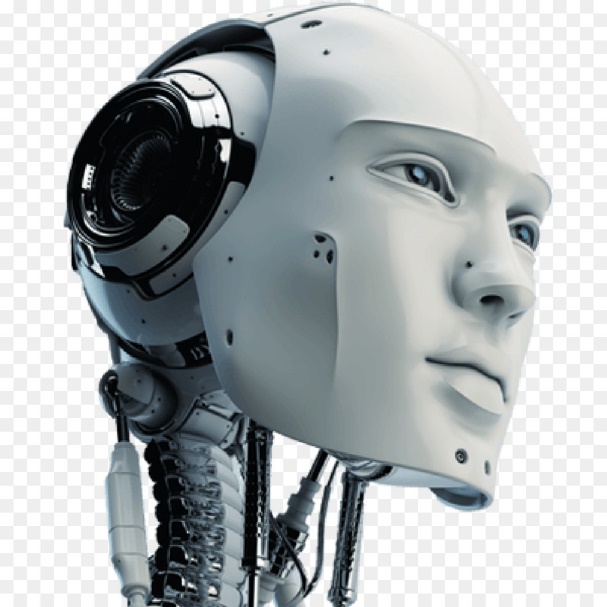 Joint Session on Artificial Intelligence, 15 October 2019, Helsinki, 
11.00-12.30
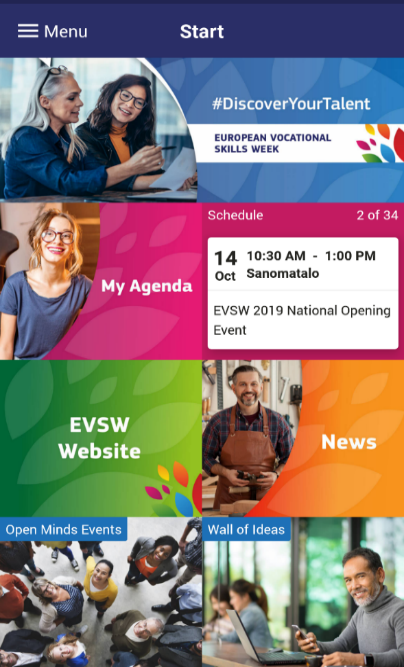 EVSW 2019 APP
To download the app:
Search ‘EVSW 2019’ on:
Apple App Store
Google Play Store
To login to the app:
Username: email address used to register for the Week
Password: helsinki
You can also login to the app:
as a guest
by creating a new account
WELCOME
ARTIFICIAL INTELLIGENCE AND HUMAN EDUCATION
Agenda
11:00-11:05 Welcome and introduction
 Moderator: René van Schalwijk, Coordinator, Cedefop Community of Learning Providers

11:10-11:50 Keynote speeches
Silvia Merisio, Policy Officer, European Commission, DG CNECT
Ilkka Tuomi, Chief Scientist, Meaning Processing Ltd, Finland
Harri Ketamo, Chairman, Hedai Ltd,Finland

11:50-12:20 Interactive discussion and ‘elevator pitches’ including by
Margarida Segard, EVBB, Portugal
Simona Petkova, European Commission, DG EAC

12:20-12:30 Synthesis of key messages

12:30-14:00 Lunch
Inform 	    about EU Communication on Artificial
                       Intelligence (AI) in Europe + Coordinated
                       Plan on Artificial Intelligence	

Share 	     and increase knowledge and 		     understanding of Artificial Intelligence in 	     VET and Adult Learning

Create 	     networks and identify good practices
                        on both national and EU level

Contribute     to VET and Adult Learning aspects
    	      for EU report on Artificial Intelligence due 	      early 2020
WELCOME
Aim of Session
WHAT IS ARTIFICIAL INTELLIGENCE?
Artificial intelligence is intelligence demonstrated by machines a system’s ability to correctly interpret external data, to learn from such data, and to use those learnings to achieve specific goals and tasks through flexible adaptation.”(Wikipedia)

Artificial intelligence refers to machines or algorithms that are capable of observing their environment, learning from it and, based on the knowledge and experience gained, take intelligent action or propose decisions.(EU commission factsheet)
What is intelligence?
Intelligence is the capacity for logic, understanding, self-awareness, learning, emotional knowledge, reasoning, planning, creativity, critical thinking, and problem solving. 

More generally, it can be described as the ability to perceive or infer information, and to retain it as knowledge to be applied towards adaptive behaviors within an environment or context. (Wikipedia)
Great!!!!

This is about our day to day core business in education

But things are developing…
Some examples
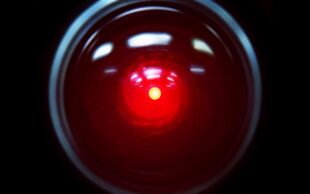 HAL 9000
 "I'm sorry Dave, I'm afraid I can't do that“
(1968)
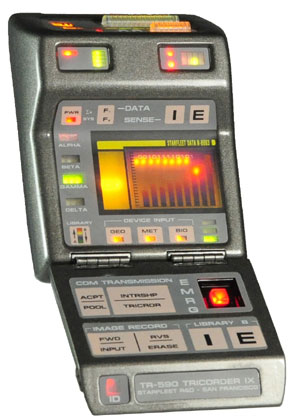 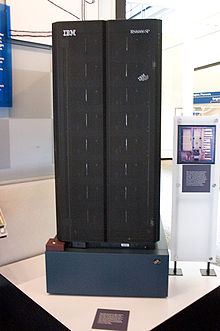 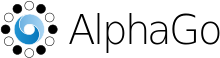 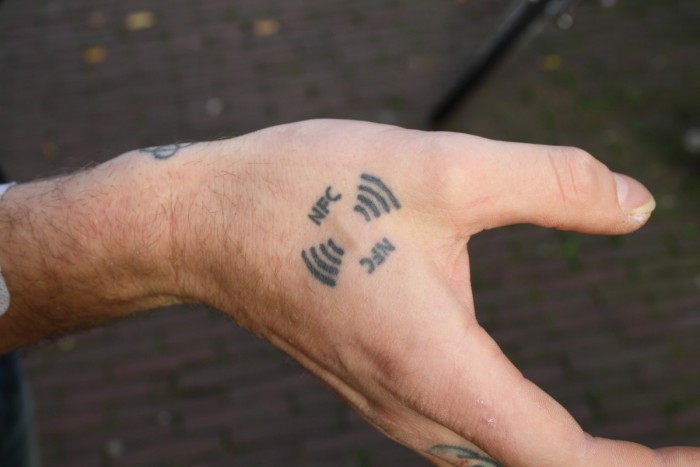 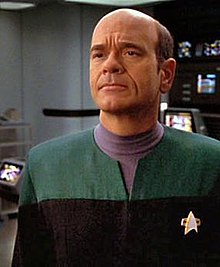 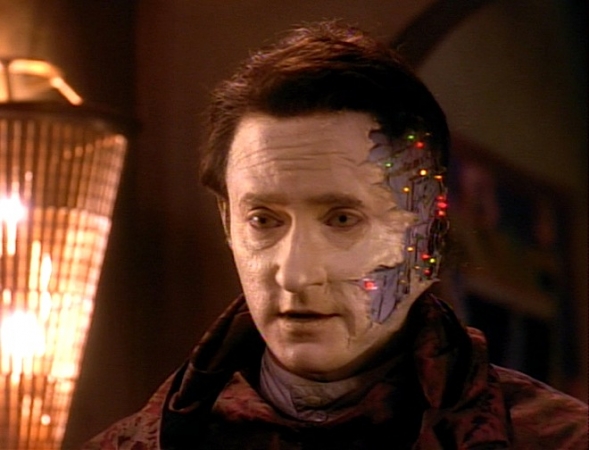 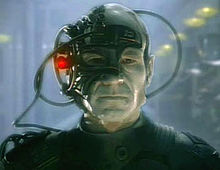 APP Question 1
Q: Are you involved in your country in the following activities (multiple choices possible):

a) Using VET and Adult learning to better educate about AI? 

b) Using AI to improve VET and Adult learning teaching and training practices?

c) Integrating AI into curricula for VET and/or Adult learning?

d) None of the above
APP Question 2
Q: What are your views on how to best use AI in VET and Adult Learning?  Please rank the following 3 issues according to the order of importance 
(1 is most important; 3 is least important):

1. For accomplishing certain tasks instead of being done by people (teachers, learners etc), for example in the area of bureaucracy.

2. For personalising the pedagogical processes, adapting and choosing the best for the learner (more learner centered, deeper and meaningful teaching and learning, rather than ‘transmissive’ teaching).

3. For quick feedback about progress in work and/or learning, and giving directions/prognosis for students and teachers individually.
Questions for debate
1. Digitalisation and industry 4.0 are high on the 
EU agenda, however, many VET schools (from IVET to HVET) do not even manage to apply and teach 2.0.   Are we going to "jump" into Artificial Intelligence without completing this path?
Questions for debate
2. Artificial Intelligence is applicable to and valuable for many domains and labour market sectors, but how can we ensure an inclusive approach allowing all kinds of qualifications and VET-levels to learn about, implement and benefit from Artificial Intelligence, not only limited to higher level qualifications?
Questions for debate
3. How can the EU can best support Member States on Artificial Intelligence in order to make progress on implementing the EU’s Coordinated Plan on Artificial Intelligence?
Questions for debate
4. What should be the role of learners and teachers/trainers in Artificial Intelligence? 
How can we best make use of the knowledge and experience of learners given that they are often aware of new trends and technologies before teachers? 
How can we best involve teachers and trainers in research and practices on Artificial Intelligence ?
Questions for debate
5. How do we achieve the right balance between key competences in VET, notably digital competences, compared to more specialist skills for Artificial Intelligence?
Conclusions

Thank you!

Please continue to share contributions on the wall of ideas